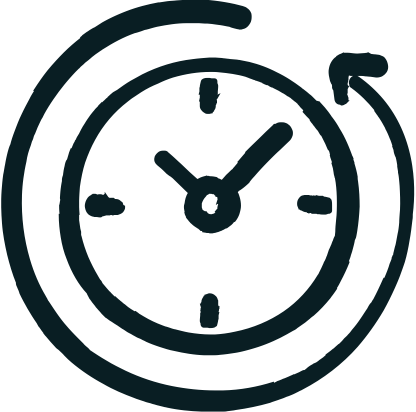 2 timmar och 5 minuter
Spana effekter
Den här övningen ger stöd att analysera vilka faktorer som påverkar genomförandet av er lösning. 
Ni får en bild över möjliga kortsiktiga kostnader och konsekvenser mot önskade effekter.
[Speaker Notes: stötta användare som testat en 
har en eventuell lösning som kan realiseras
analysera potential effekthemtagning som grund för beslutsfattning om att realisera eller inte.

skapat en bild av möjliga kortsiktiga kostnader och konsekvenser vs. långsiktiga besparingar, värdeskapande och konsekvenser, samt olika risker till en hållbar implementering
en tydlig grund för att besluta om lösningen borde realiseras eller inte]
Övningens steg
Börja med att identifiera lösningen som ska genomföras och förbered inför gruppsamarbetet.
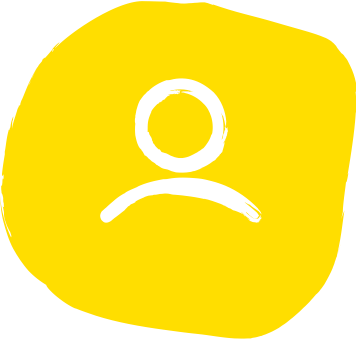 Enskilt
10 min
Pröva genom att analysera effekter och faktorer som påverkar genomförandet av er lösning och få ett beslutsunderlag om att genomföra lösningen eller inte.
I denna övningen ska vi påvisa potentialen hos en lösning genom det värdet effekterna ger.
I första delen analyserar ni vad som kan påverka  genomförandet av lösningen och analyserar lösningens effekter. 
I andra delen analyserar ni vad som kan påverka effekterna.
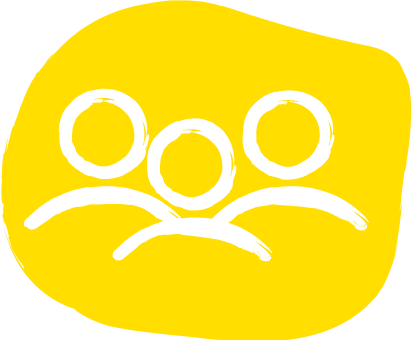 Grupp
1 h 45 min
Utvecklas genom attreflektera över hur det fungerat att använda övningen som grund för beslut.
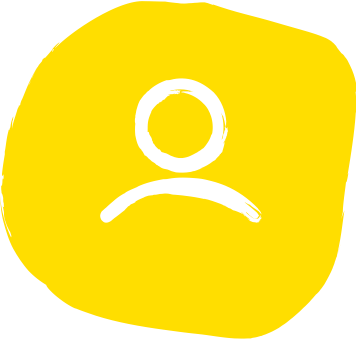 10 min
Enskilt
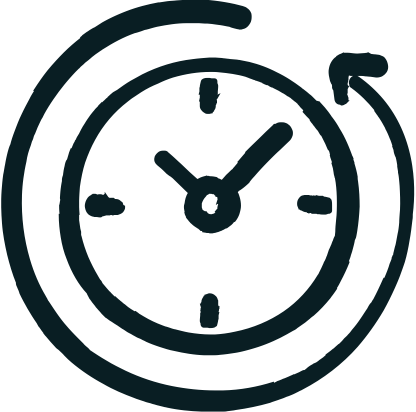 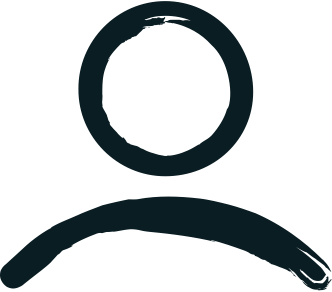 10 min
Enskilt
Börja
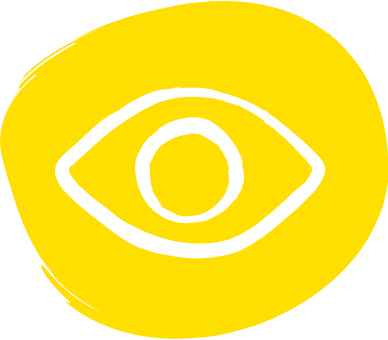 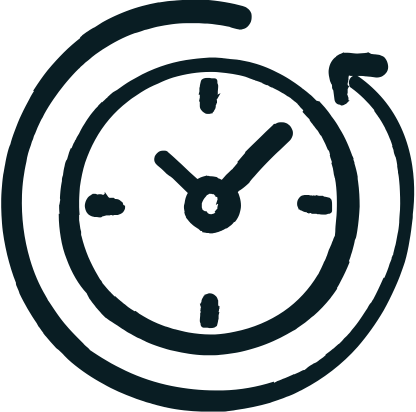 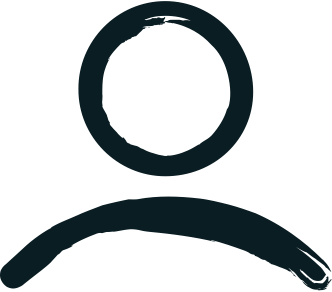 2 min
Läs
Enskilt
Effekter som gör skillnad
Hur gör vi?
Vad spännande att ni har en lösning som efter tester med era användare visar sig skapa värde och skulle kunna förverkligas!
Nu är det dags att påvisa potentialen med lösningen genom det värdet effekter ger.
Genom att dokumentera och analysera effekter och beräkna kostnader för en lösning som ni ser skapar värde för era användare, får ni en prognos över kortsiktiga kostnader mot ett långsiktigt värdeskapande, när ett innovationsinitiativ ska förverkligas. 
Som ledare får du en prognos  och underlag för beslut om lösningen bör förverkligas eller inte.
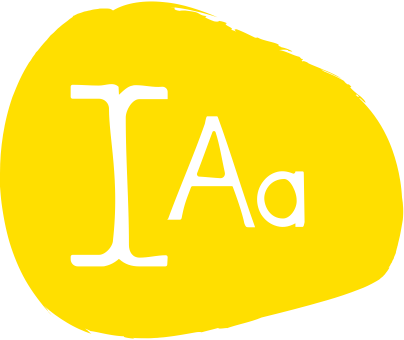 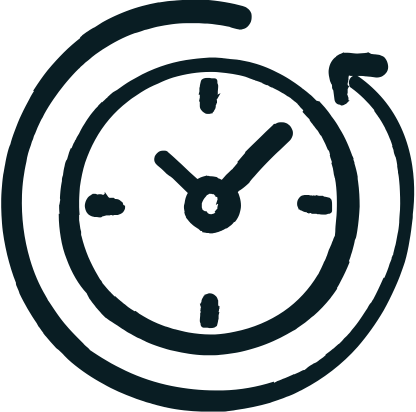 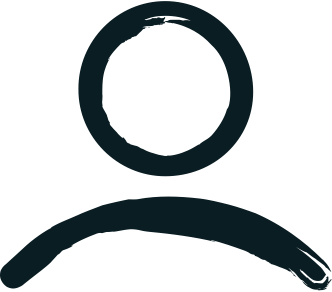 3 min
Skriva
Enskilt
Vilken lösningriggar ni för?
För att göra övningen behöver ni ha en idé/lösning att arbeta med. 
Lägg in en kort beskrivning i rutan till höger. Du kommer använda den senare för att skapa samsyn var övningen tar sin utgångspunkt.
Beskriv kortfattat syftet/behovet med lösningen:
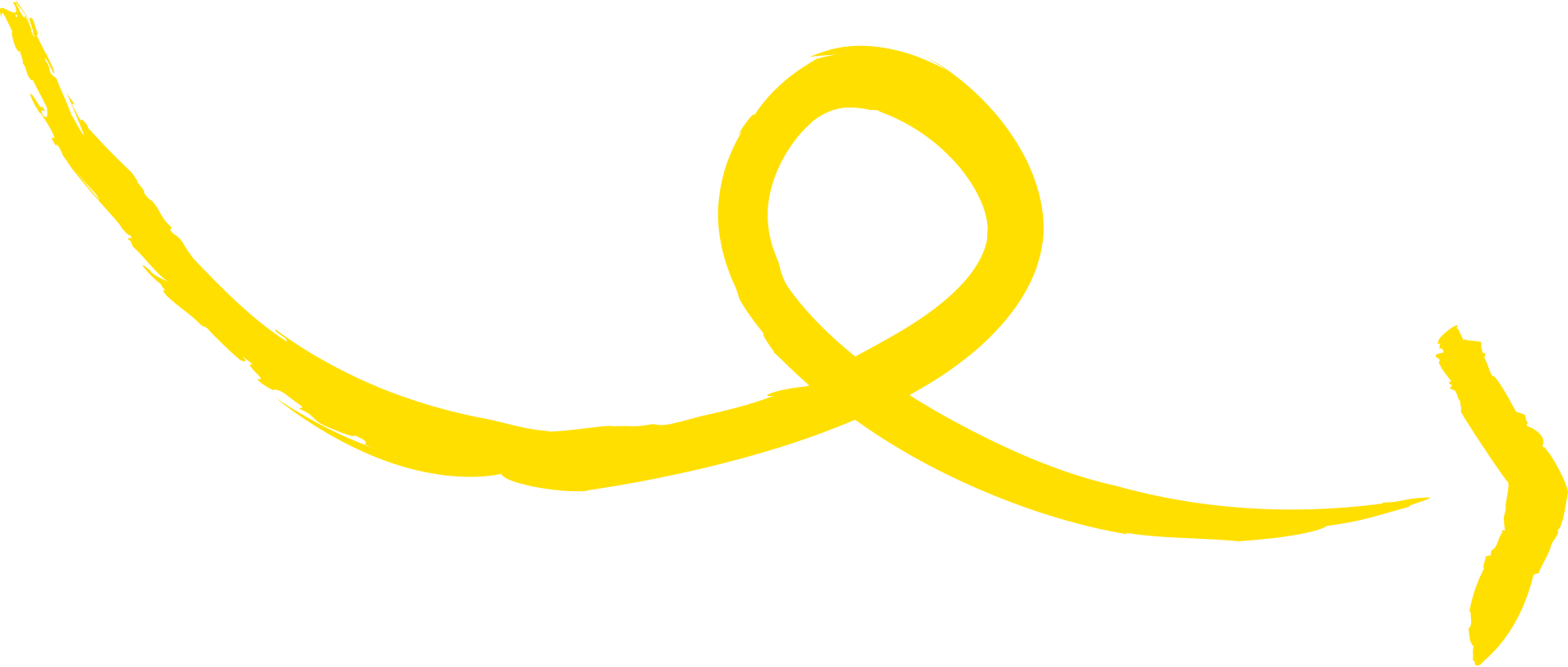 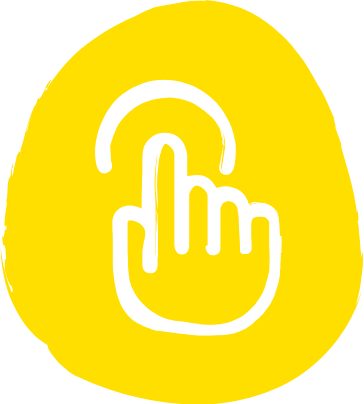 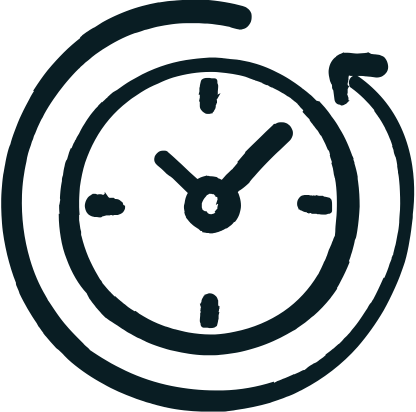 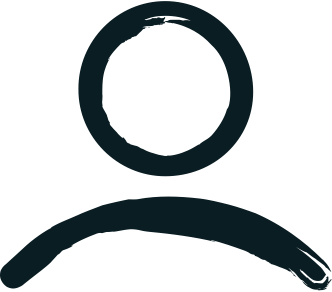 5 min
Förbered
Enskilt
Förbered övningen
Gör så här:
Innan ni som grupp gör denna övning, finns här några saker som du kan förbereda innan ni som grupp ses över ett möte.
Boka ett möte med de kollegor/grupp som är bra att göra övningen tillsammans med. ​
Klistra in beskrivningen av lösningen (föregående sida) på sidan 8.
Steget Pröva bygger på två delar där ni får analysera vad som kan påverka genomförandet av lösningen och analysera effekter  följt av vad som kan påverka effekterna. ​Paus är inlagt mellan delarna.
Efter övningen, gör du en enskild reflektionsövning på 10 min
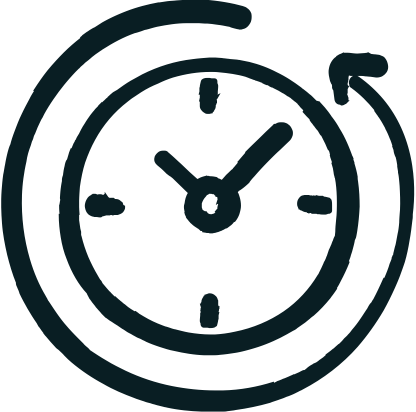 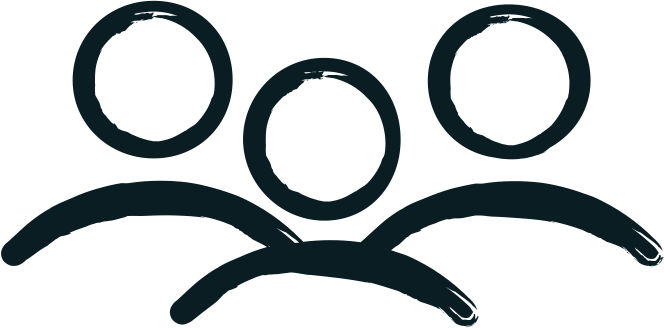 1 h 45 min
Grupp
Pröva
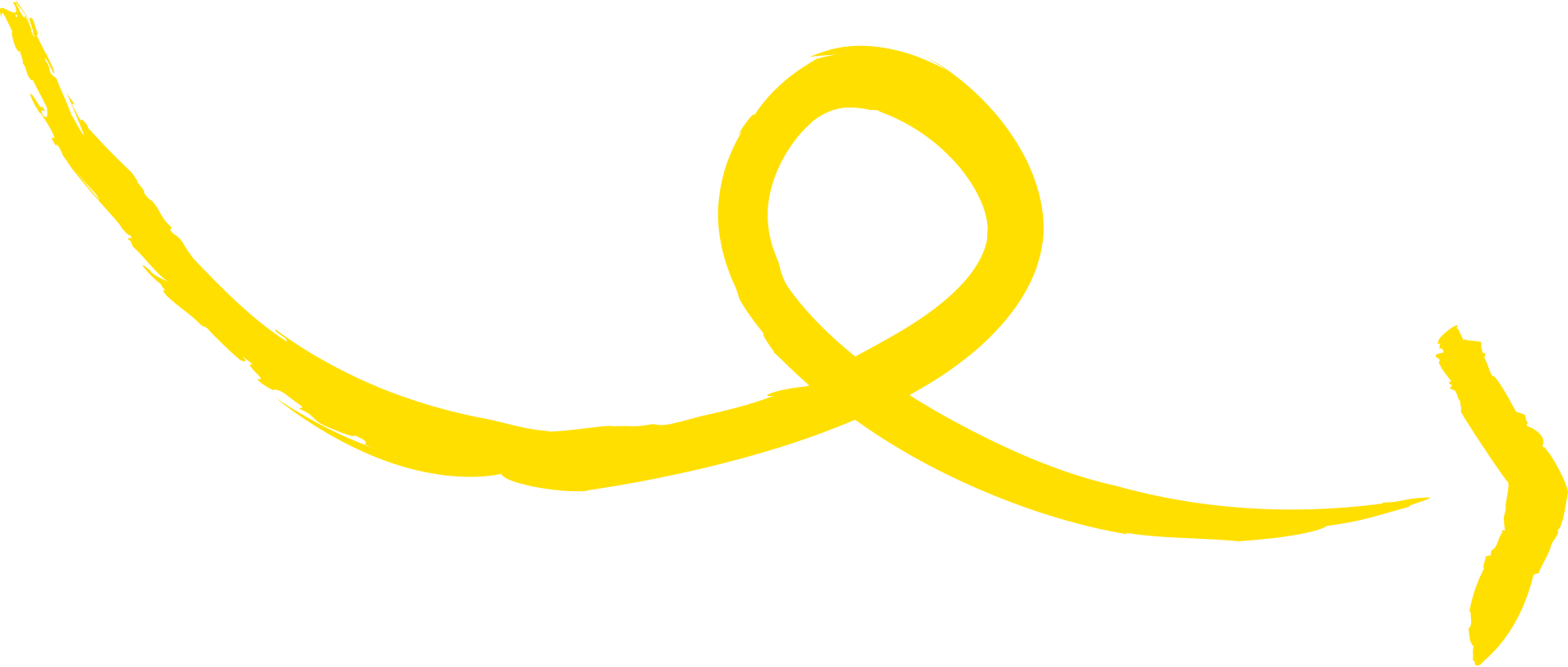 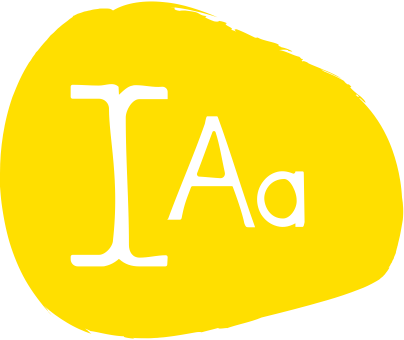 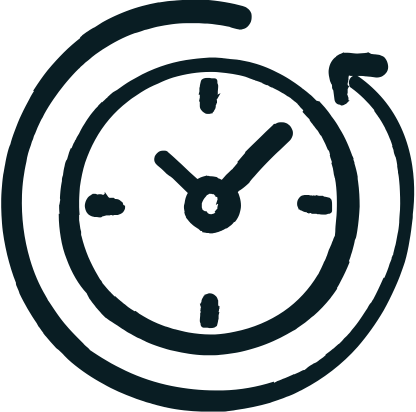 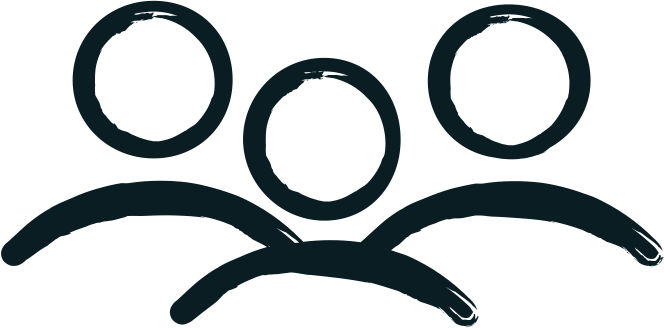 3 min
Skriva
Grupp
Välkomna!
Lösningen vi skall arbeta med:
Vad spännande att ni har en lösning som efter tester med era användare visar sig skapa värde och skulle kunna förverkligas!
Nu är det dags att påvisa potentialen med lösningen genom det värdet effekter ger.
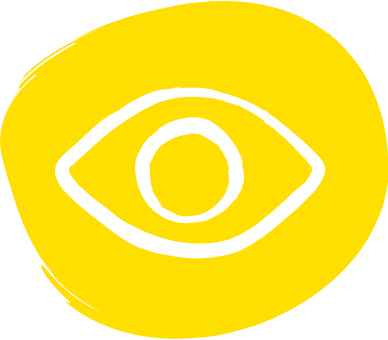 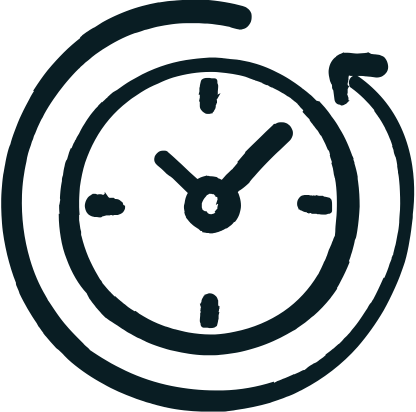 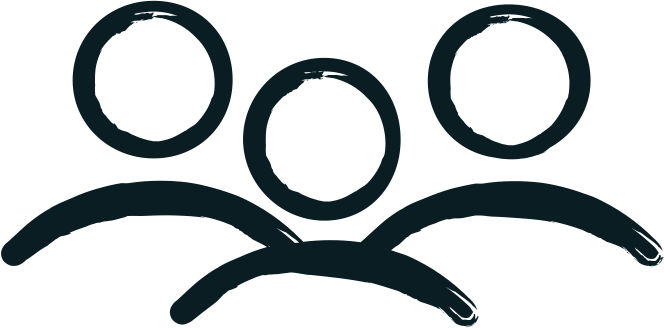 2 min
Läsa
Grupp
Era förutsättningar!
På nästa sida beskrivs vanliga dimensioner som kan påverka genomförandet!
Det finns olika dimensioner som kan påverka möjligheten att genomföra lösningen. Genom att uppmärksamma dessa så får ni en bättre grund för beslut om lösningen bör genomföras eller ej.
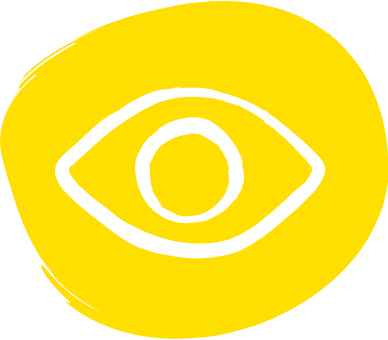 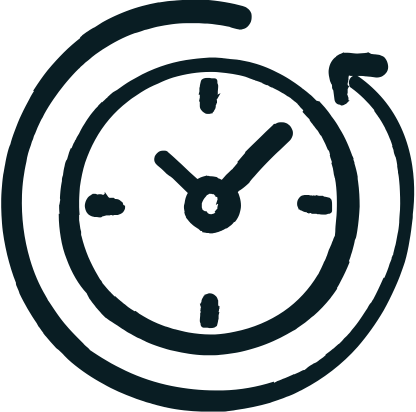 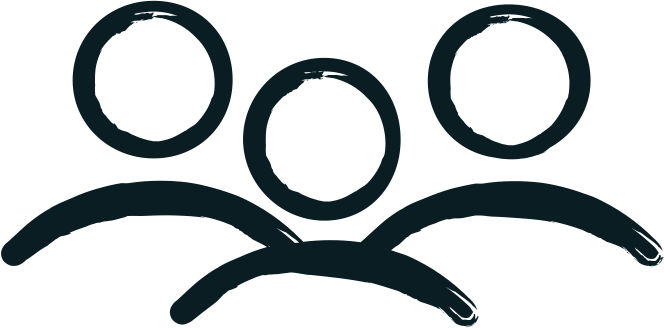 5 min
Läs
Grupp
Exempel på dimensioner
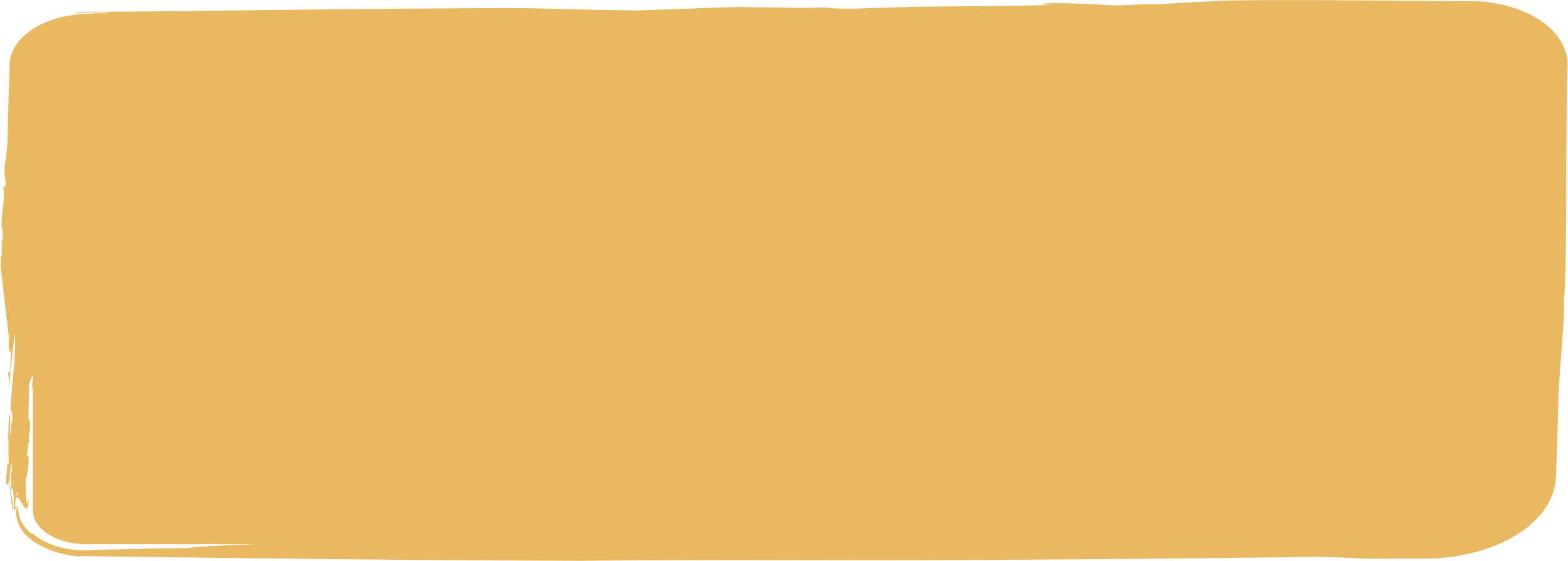 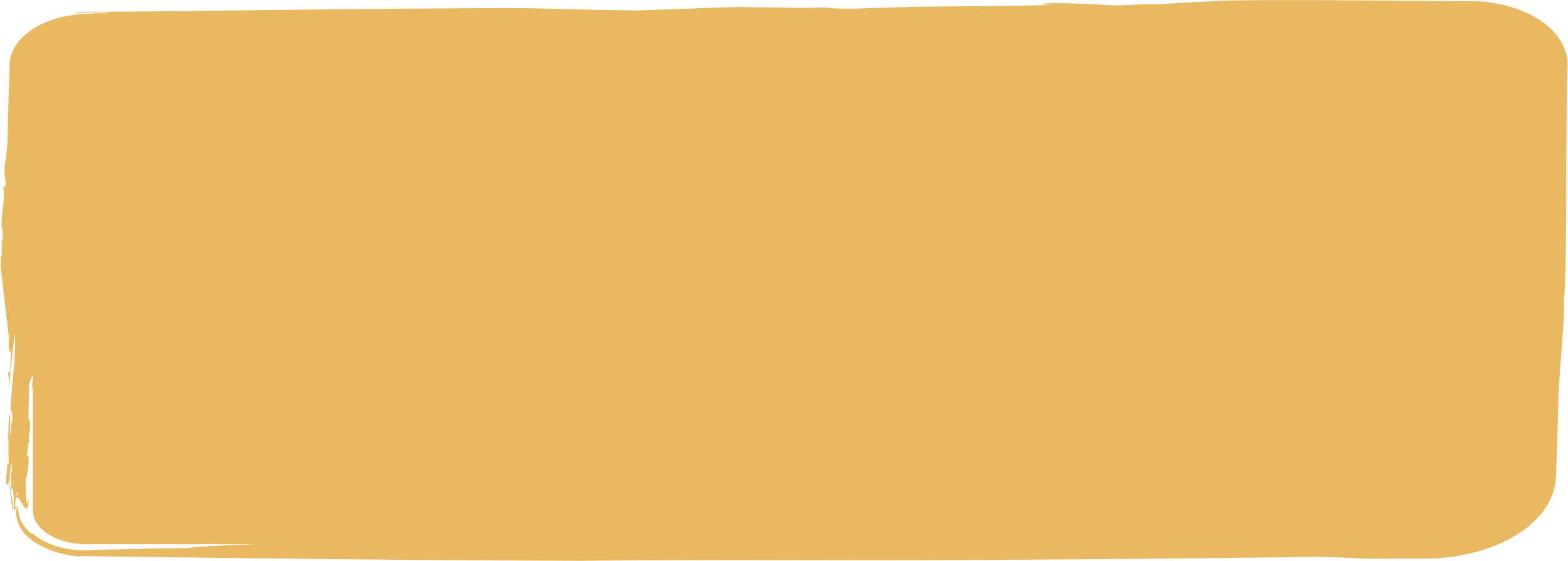 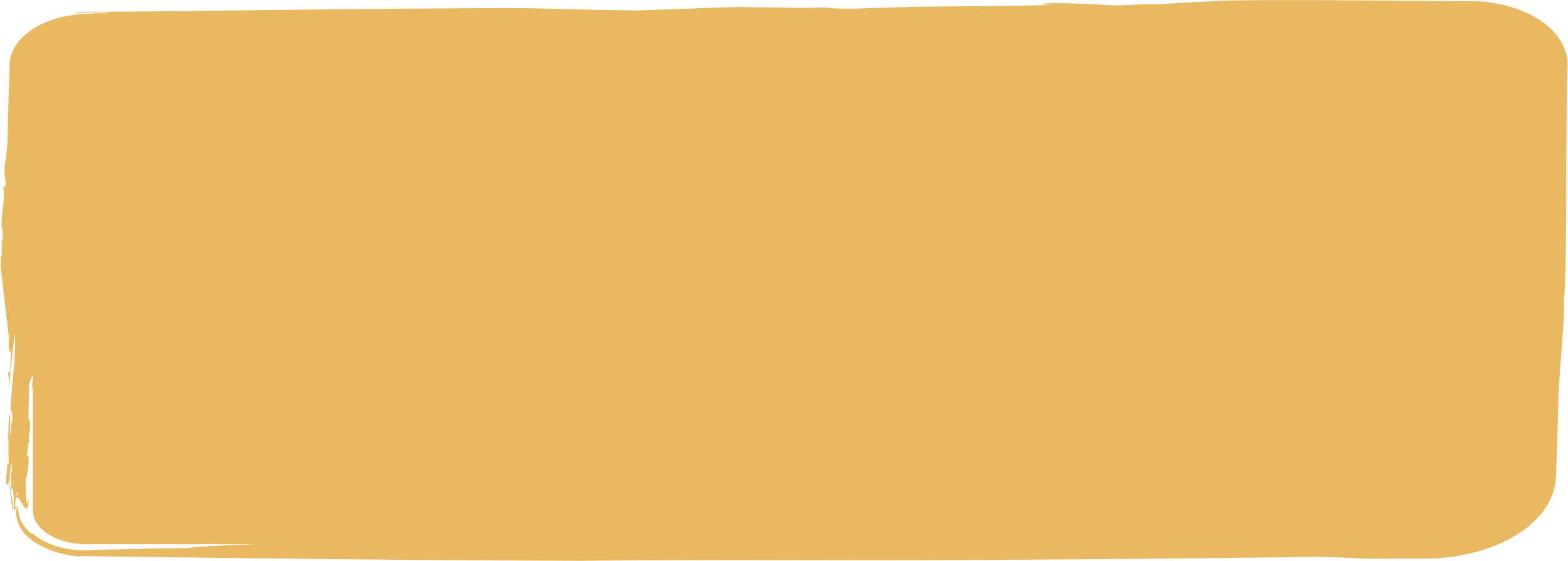 Kostnad och budget
Angelägenhet
Lagar och regler
Vilka förväntade kostnader som lösningen kräver. Till exempel personalkostnad, inköp och utbildning. Svara i kronor.
Vad finns det för eventuella lagar eller regler som skulle påverka genomförandet. Till exempel att ”facket säger att det behövs tydliga guidelines om hur arbetsmiljö skapas''
På vilket sätt lösningen är prioriterad i verksamheten, angelägen i omvärlden och efterfrågad av användare. Till exempel att ”det hybrida arbetssätt underlättar för internt samarbete och kommunikation”.
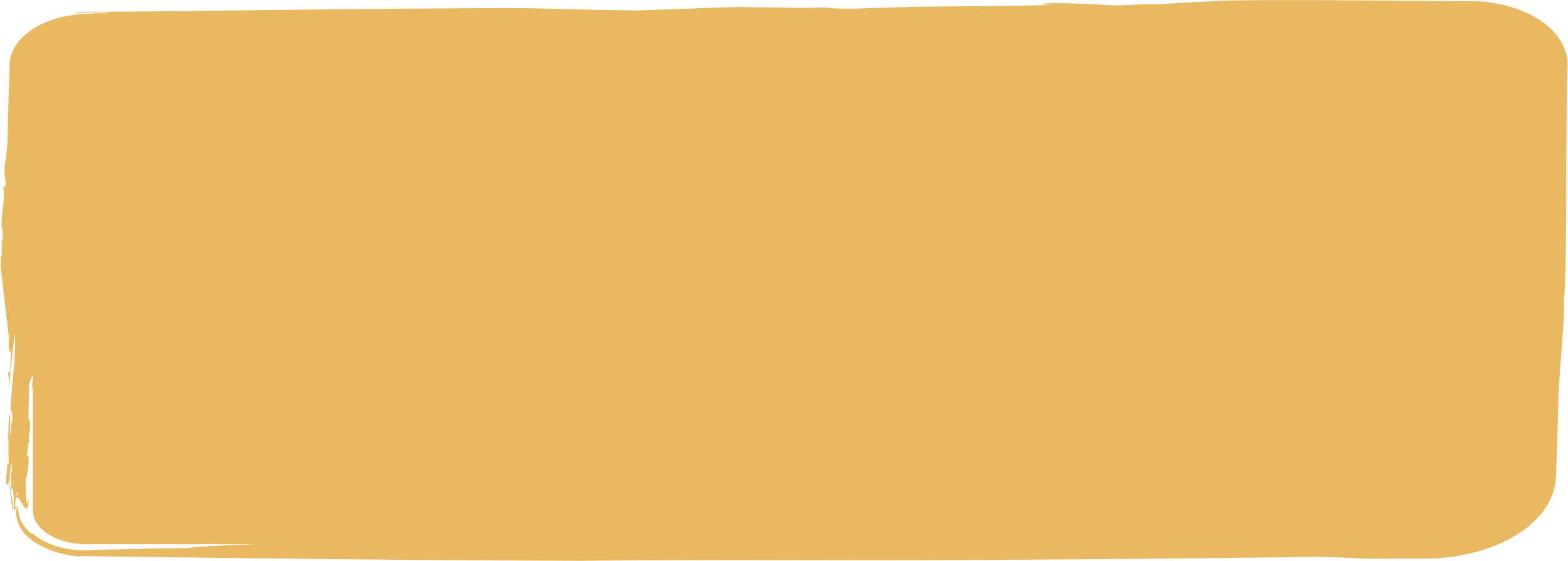 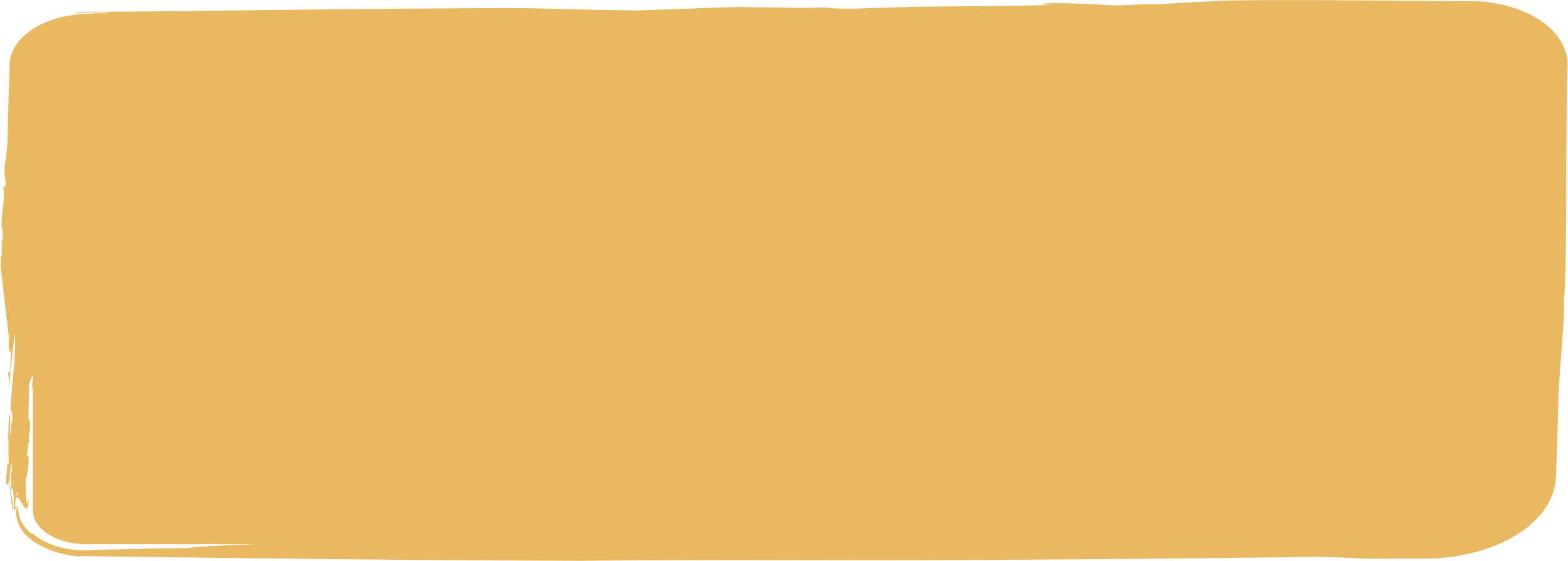 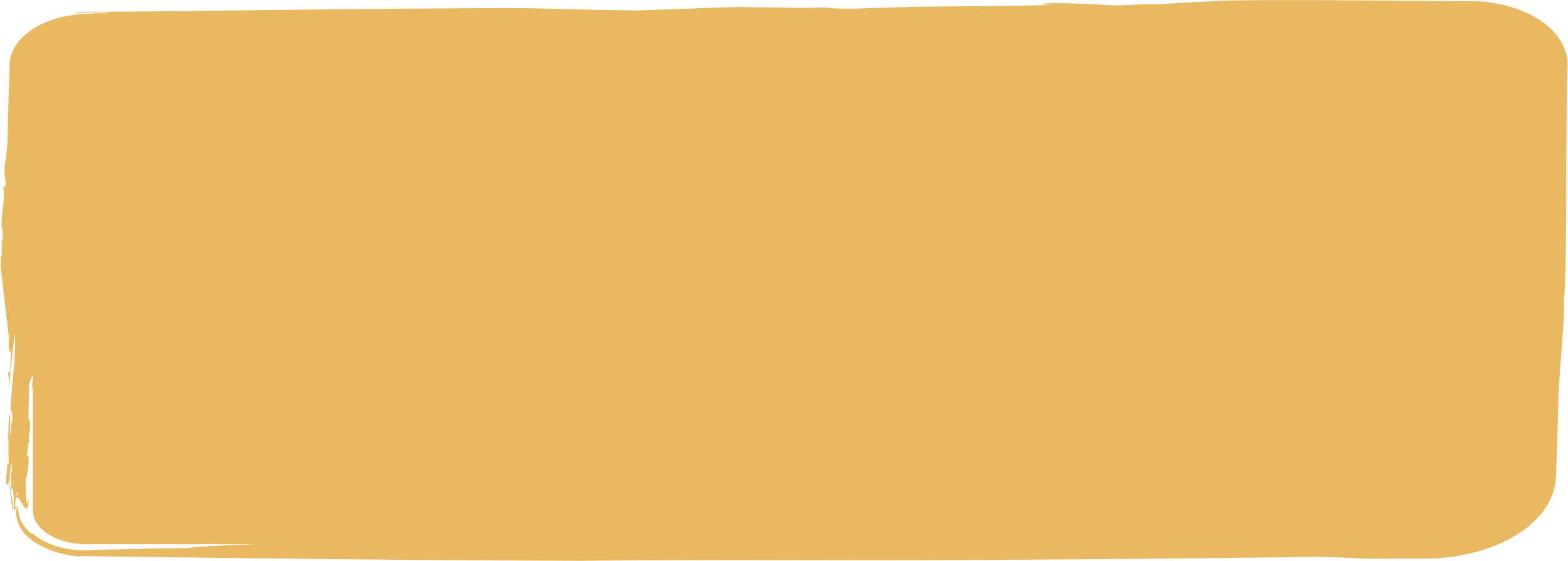 Intressenter
Övrigt?
Hållbarhet (miljö, social)
Vilka personer, verksamheter eller aktörer blir påverkade av eller kan påverka den effekt ni vill uppnå med lösningen? Till exempel att "lösningen kräver en nära dialog med HR eller IT-avdelningen”.
På vilket sätt lösningen bidrar till ökad hållbarhet. Till exempel att ”lösningen innebär minskade resor till jobbet och ett socialt hållbart arbetssätt genom ökade möjligheter till samarbete”.
Valfri dimension!
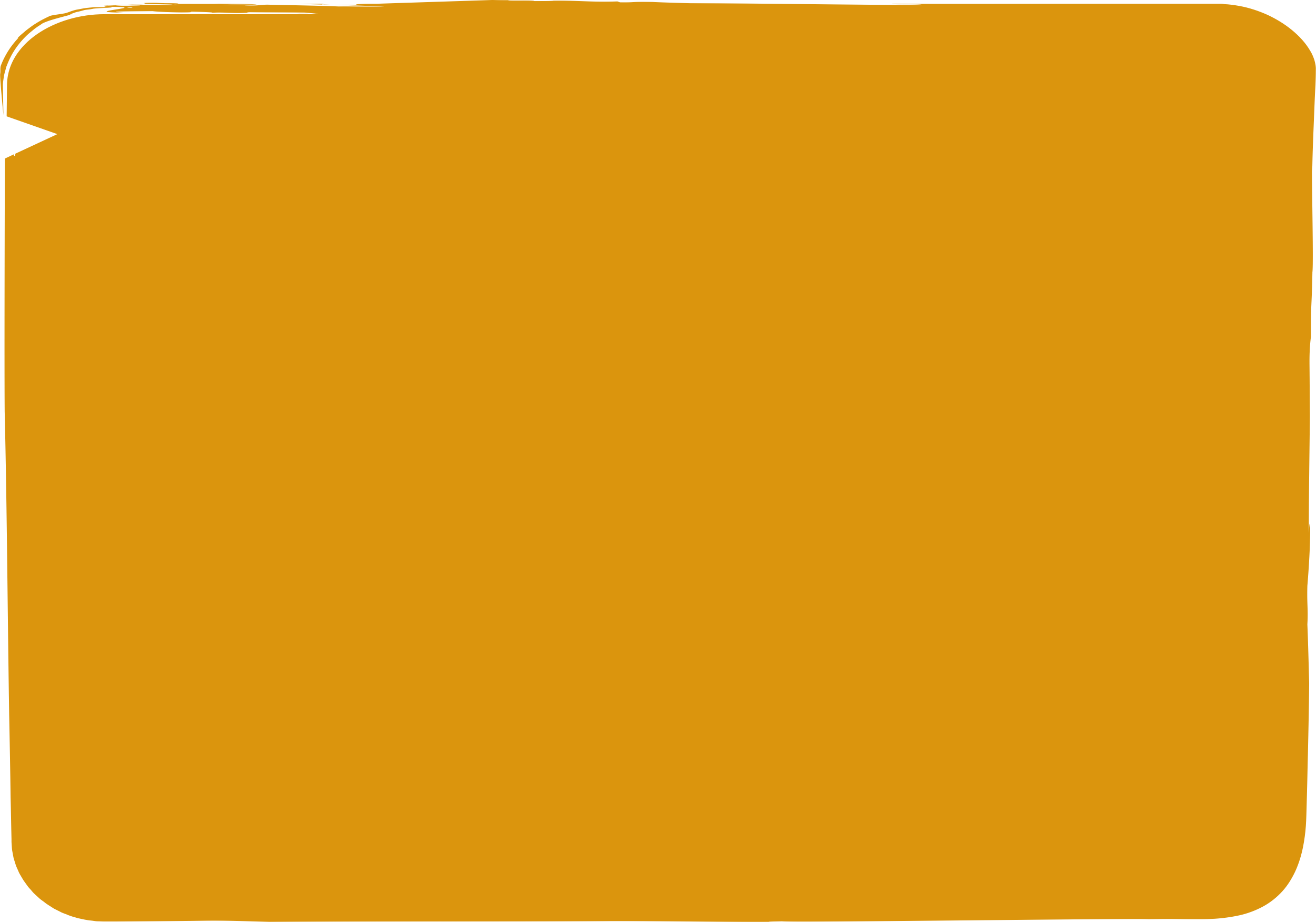 Beskriv er valda dimension:
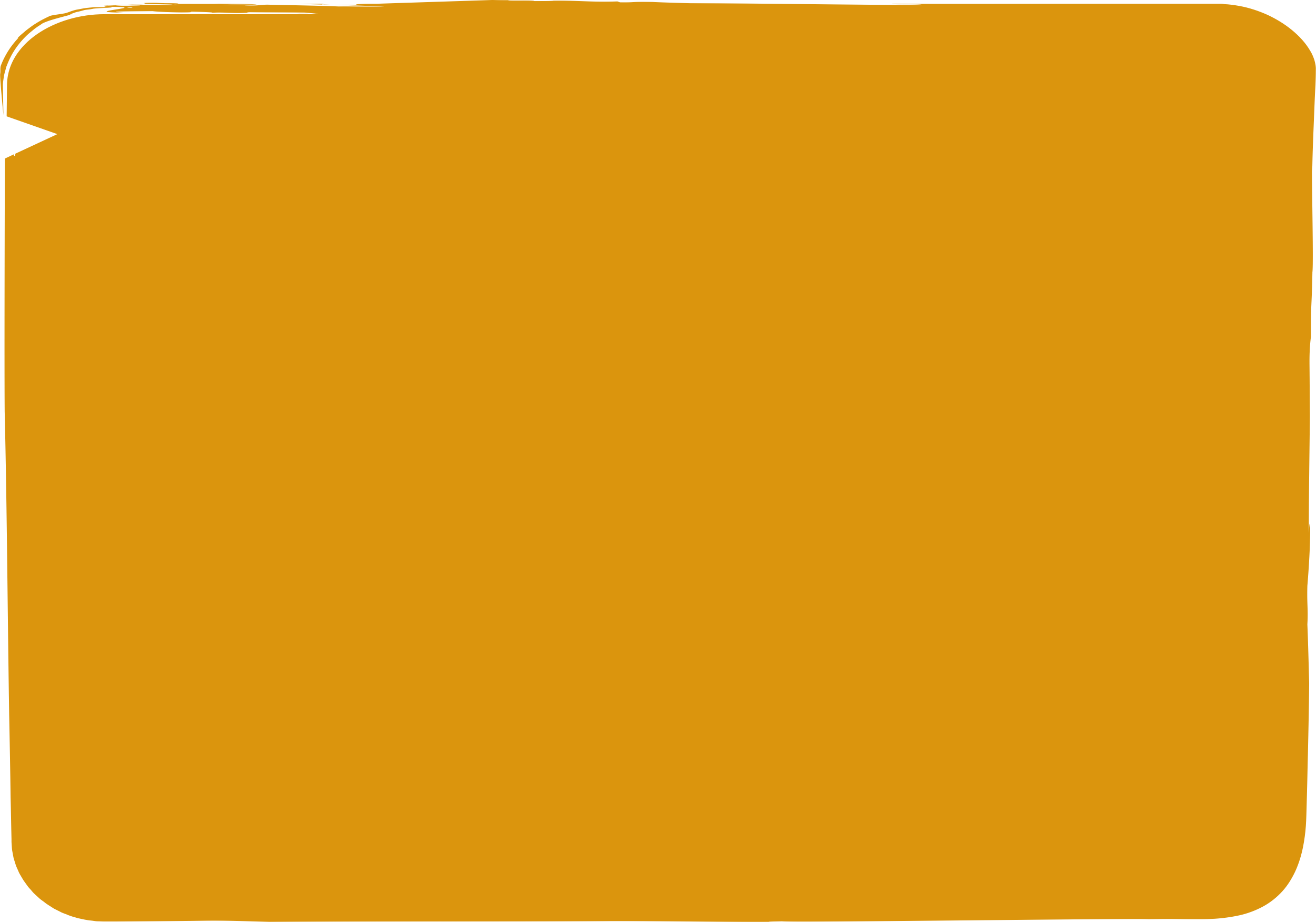 Beskriv er valda dimension:
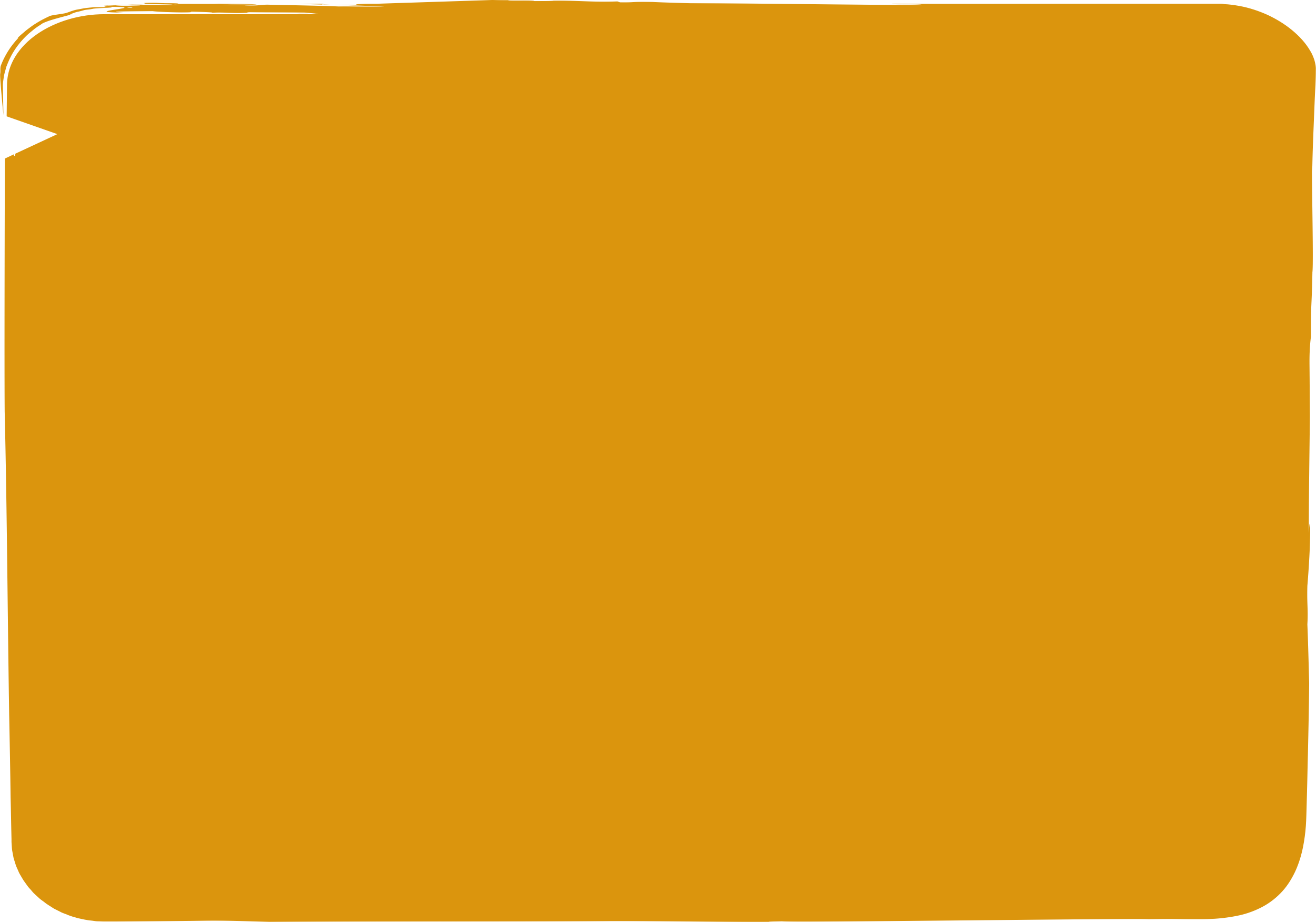 Beskriv er valda dimension:
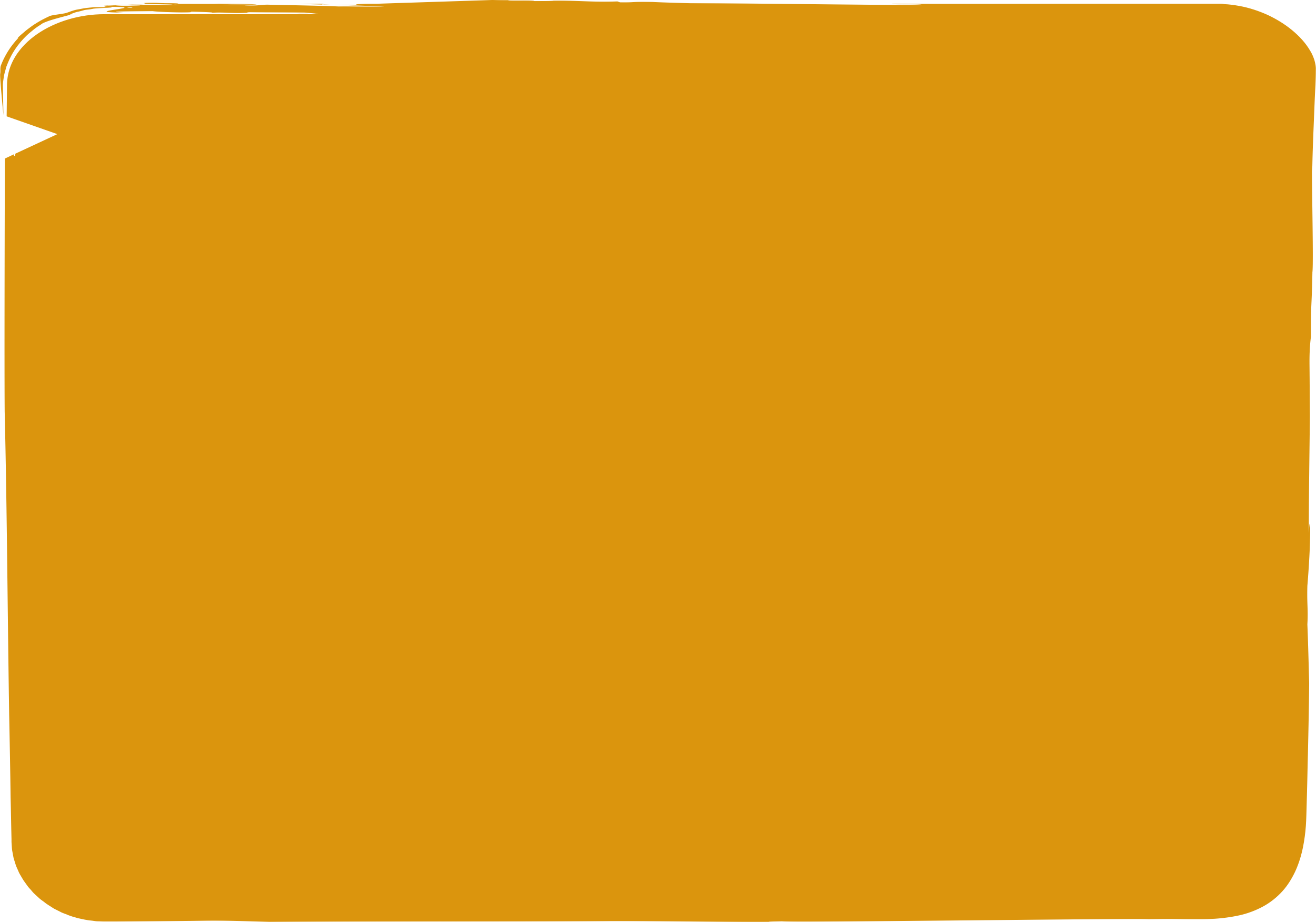 Beskriv er valda dimension:
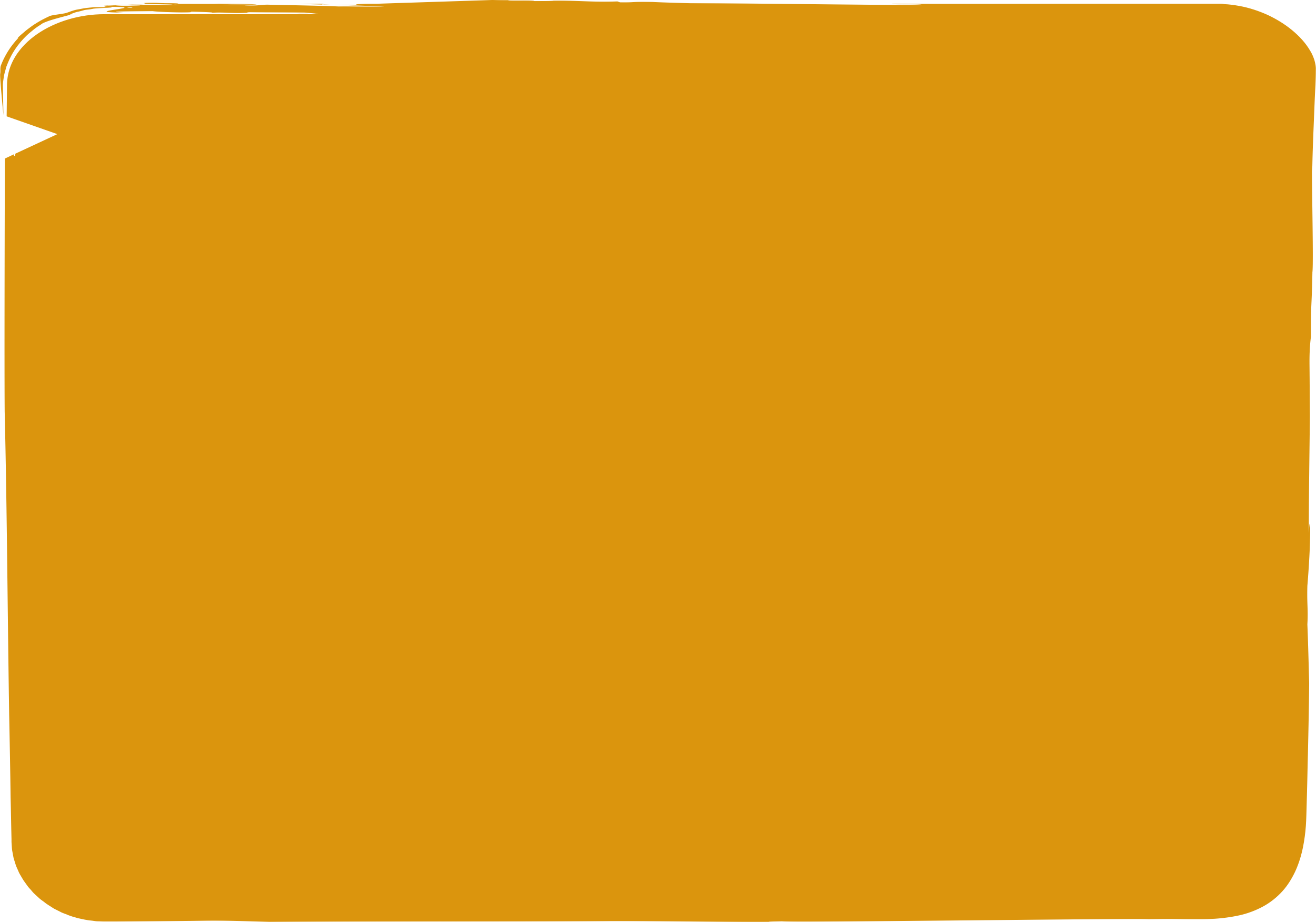 Beskriv er valda dimension:
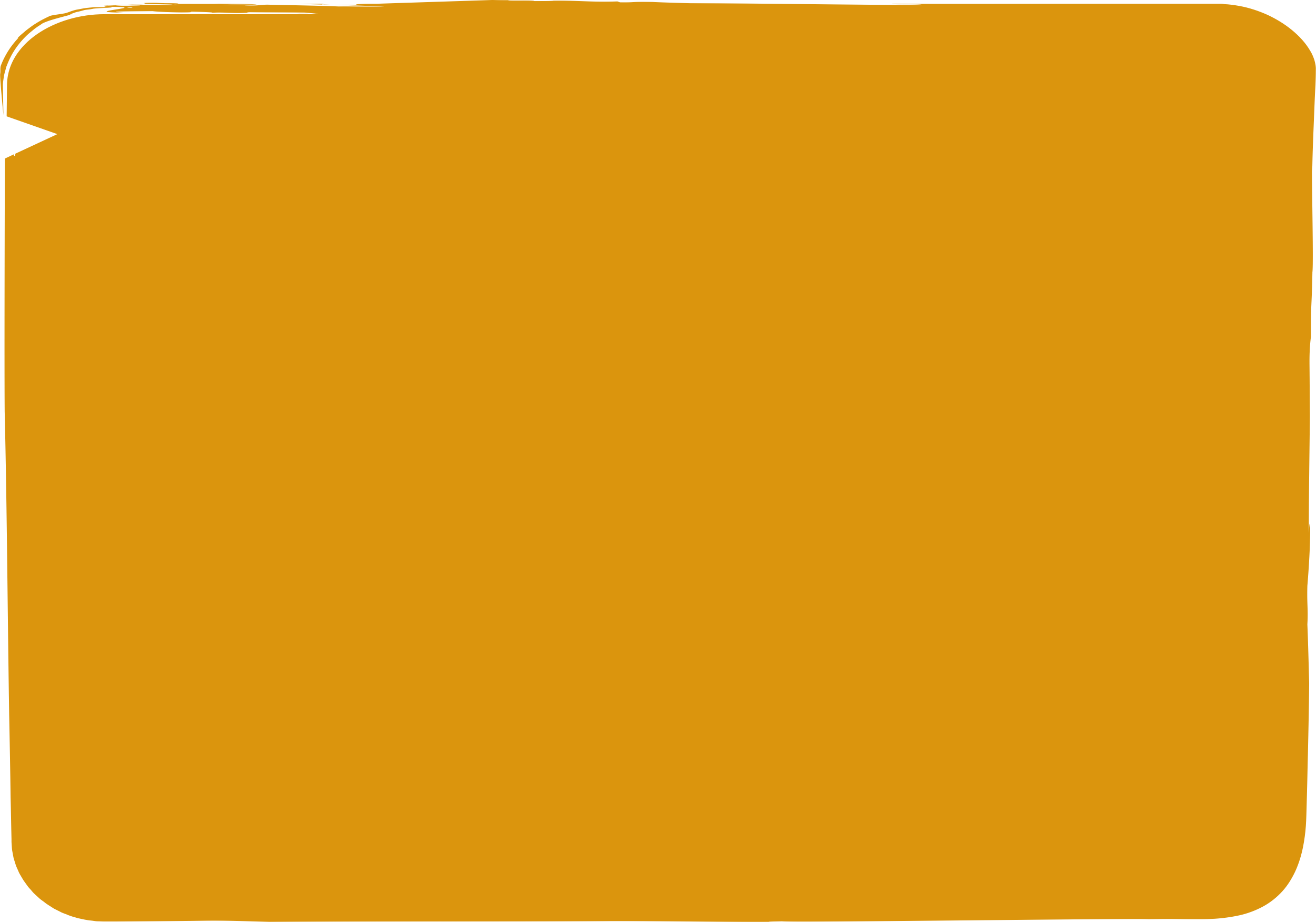 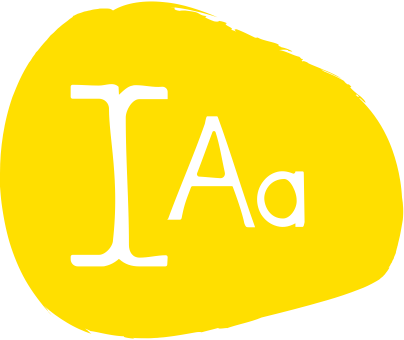 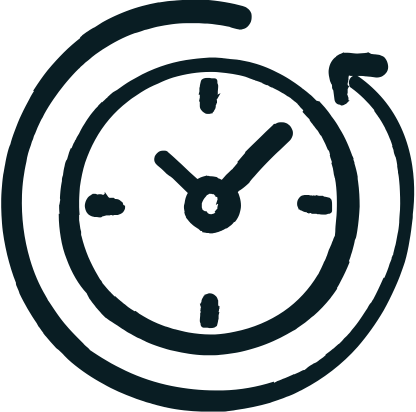 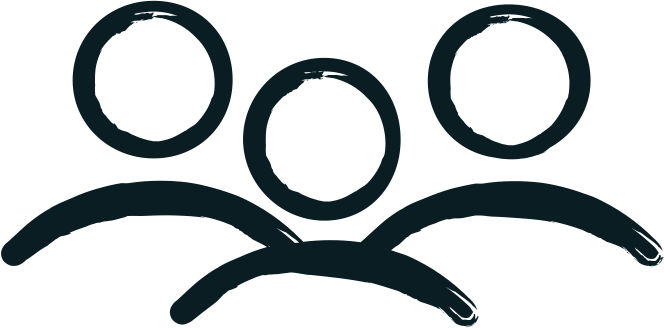 15 min
Skriva
Grupp
Era dimensioner
Vilka dimensioner är angelägna för er att planera för? Vilka dimensioner behöver ni presentera i ett eventuellt underlag för beslut?
Välj ut de dimensioner som ni behöver fundera över lite extra och beskriv dem i rutorna till höger.
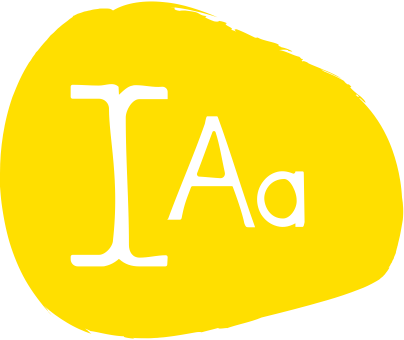 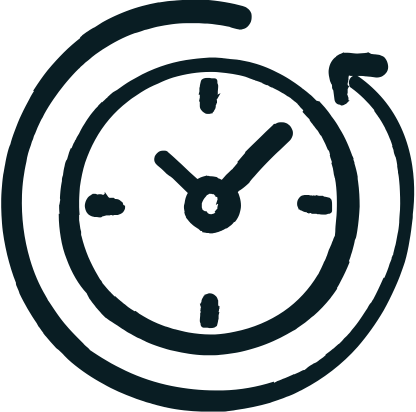 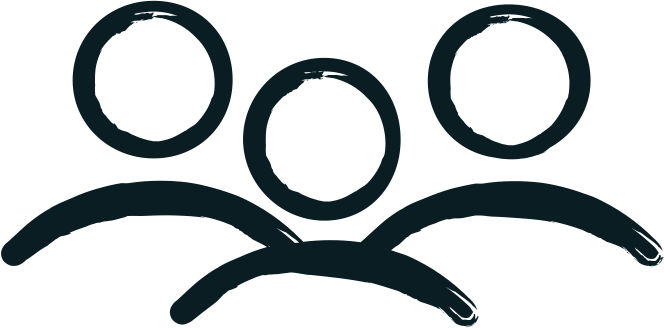 3 min
Läs
Grupp
Vilka effekter vill ni att lösningen ger?
Effekter:
Nästa steg är att dokumentera och analysera både positiva och negativa effekter, det ni tror kommer att bli eventuella värdeskapande effekter och risker av er lösning. 
Underlaget använder ni inför beslutet om lösningen bör förverkligas eller inte. 
Först läser ni igenom exempel på effekter på nästa sida. Fyll sedan i era effekter på sidan 15.
uppstår efter att en förändring är genomförd och kan vara såväl positiv som negativ, kvalitativ som ekonomisk. 
uppstår ofta över tid
kräver långsiktighet 
behöver kontinuerlig följas upp
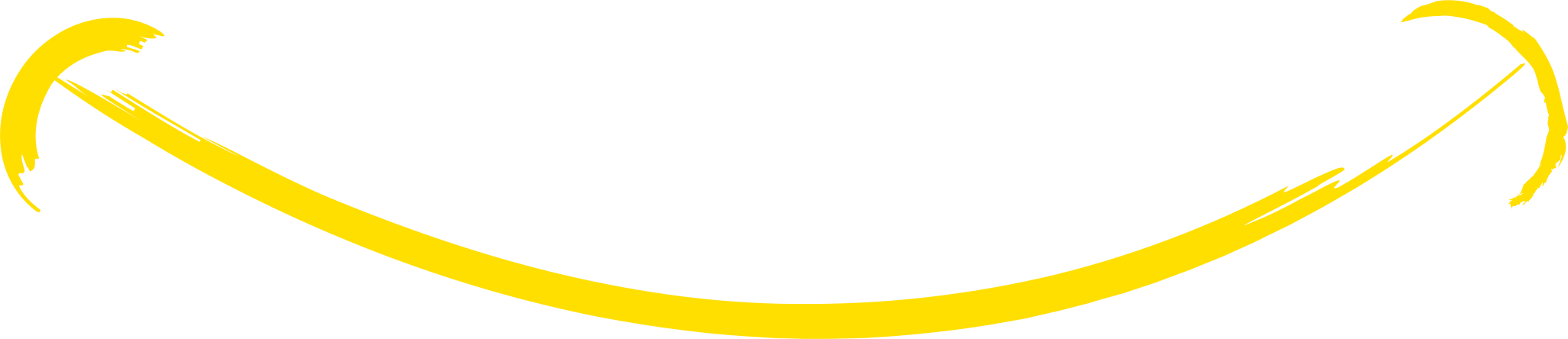 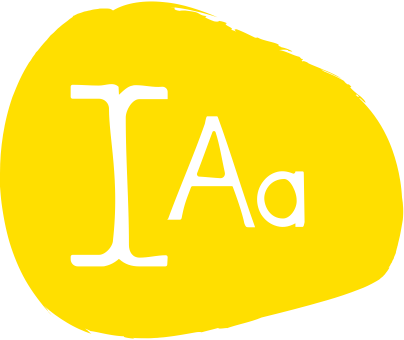 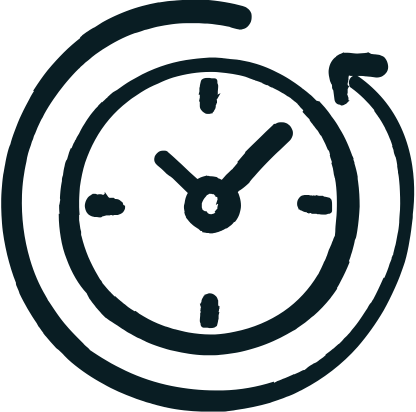 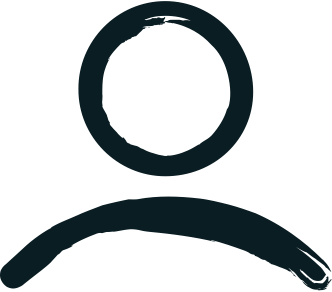 2 min
Läs
Grupp
Exempel på effekter
Lösning: Vi inför hybrida arbetssätt på avdelningen som skapar ökad flexibilitet och utrymme för medarbetare att planera arbetet utifrån sina behov.
Positiv effekt (kvalitativ): Hybrida arbetssätt ger bättre arbetsmiljö och större flexibilitet för medarbetaren.
Negativ effekt (ekonomisk): Hybrida arbetssätt kräver investeringar i nya IT verktyg med X kr under det första året.
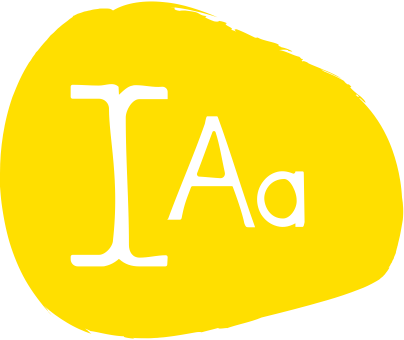 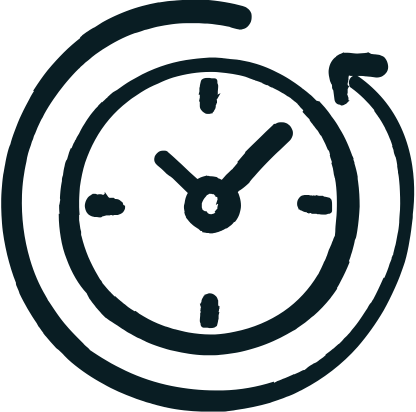 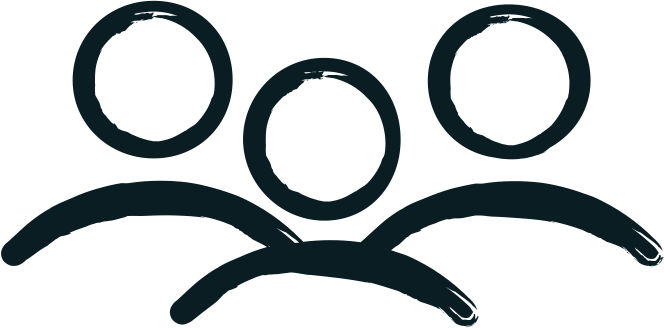 15 min
Skriva
Grupp
1. Lösningens eventuella positiva effekter
Dokumentera lösningens effekter
På den här sidan fyller ni i de eventuella positiva och negativa effekterna. Fokusera på konkreta effekter, både kvalitativa eller ekonomiska. Var så specifik som möjligt när ni anger effekter.
Vår lösning:
2. Lösningens eventuella negativa effekter
Klistra in beskrivningen från sid 8 här.
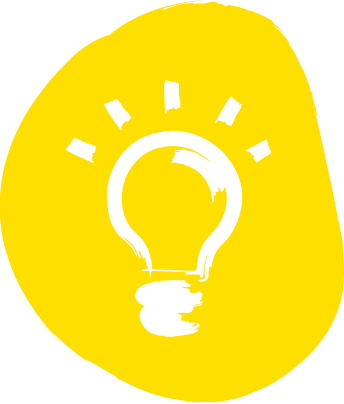 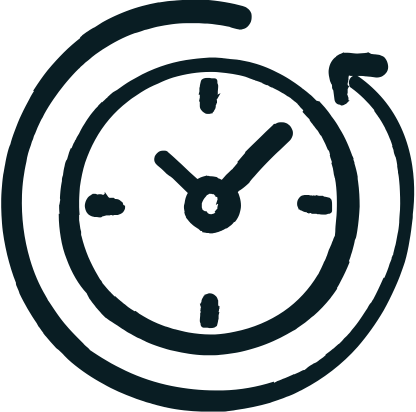 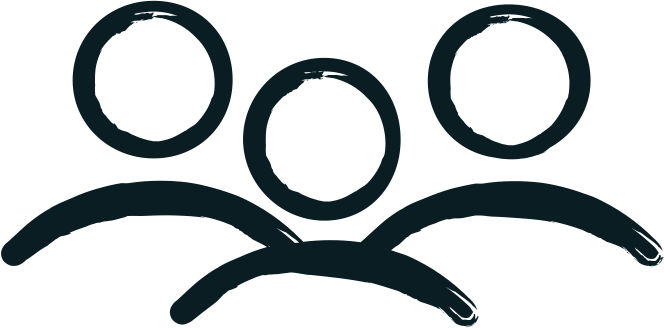 10 min
Paus
Grupp
Halvvägs!
Hoppas ni får en trevlig paus och välkomna tillbaka om 
10 min!
Grymt! 
Ni har gjort första delen av övningen, en analys av generella förutsättningar som kan påverka beslutet om implementeringen av lösningen. 
Ni är det dags för paus – kom tillbaka och fortsätt arbeta på nästa sida sedan.
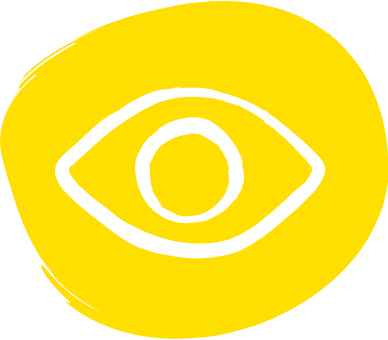 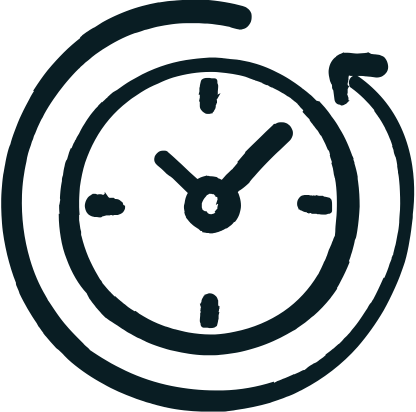 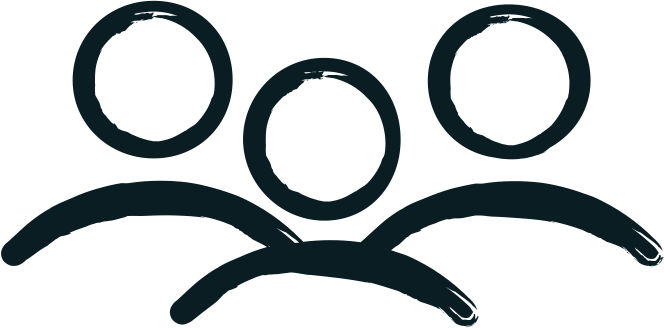 2 min
Läsa
Grupp
Vad kan påverka 
lösningens effekter?
Vad skulle kunna minska/öka effekten av lösningen?
Fyll i era svar på kommande sidor!
Välkomna tillbaka!
Ni har beskrivit era dimensioner och listat era positiva och negativa effekter. Nästa perspektiv att ta med inför beslutsfattandet är vad som kan minska eller öka effekterna – er effektanalys!
Gå till nästa bilden för att börja.
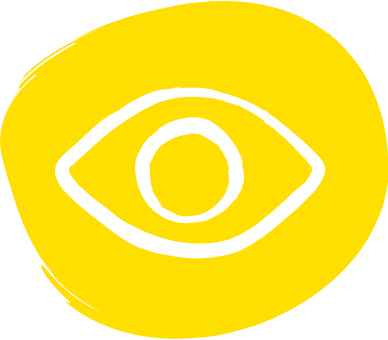 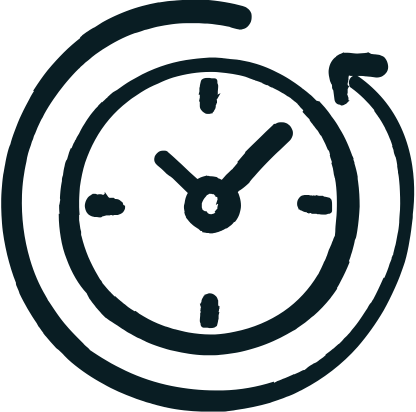 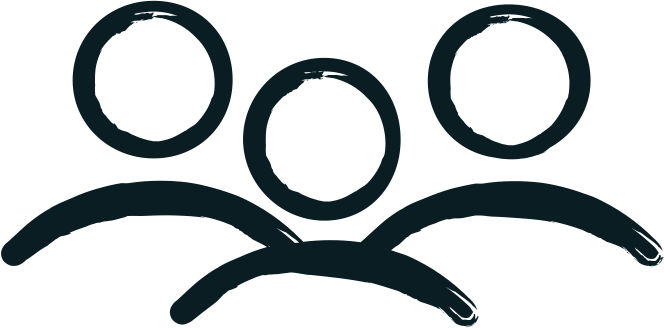 2 min
Läs
Grupp
Positiva effekter vill vi skapa!
Exempel
På nästa sida finns en mall där ni arbetar med era positiva effekter. För varje positiv effekt fyller ni i:
Positiv effekt av lösningen: här fyller ni in era positiva effekter (kvalitativa eller ekonomiska) som ni vill skapa med er lösning
Vad kan påverka effekten: Vad som skulle kunna öka värdet eller genomförbarheten av effekten
Sannolikhet, 1-4: Ange utifrån er samlade erfarenhet, enligt skalan 1-4, sannolikheten för att det kommer att hända. 1 är minst och 4 är mest sannolikt att det inträffar.
Positiv effekt av lösningen: Det hybrida arbetssättet ger bättre arbetsmiljö och mer flexibilitet vilket skapar en attraktiv arbetsplats.
Vad kan påverka effekten? Det hybrida arbetssättet blir alltmer vanligare i privata sektorn och vår verksamhet hänger i takten med omvärlden".
Sannolikhet, 1-4:  4 = väldigt sannolikt
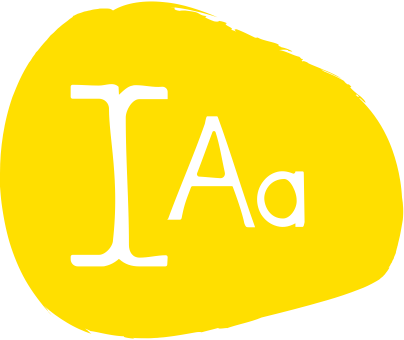 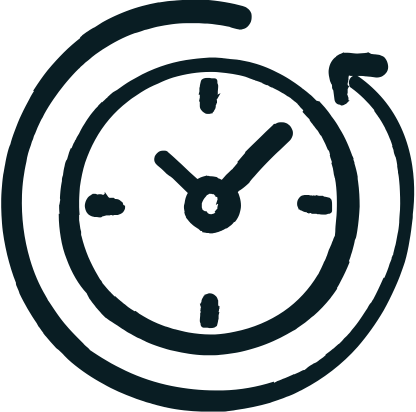 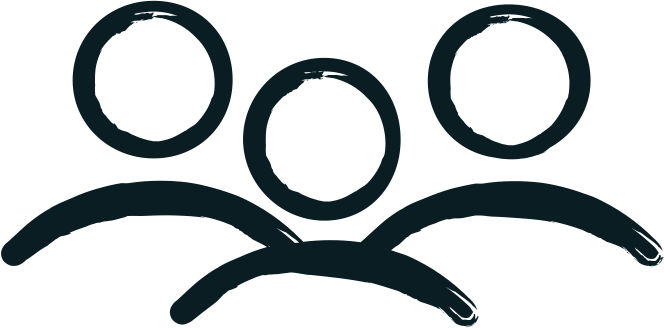 15 min
Skriva
Grupp
Positiv påverkan
Fyll i tabellen tillsammans!
Positiv effekt av lösningen:
Vad kan påverka effekten?
Sannolikhet, 1-4
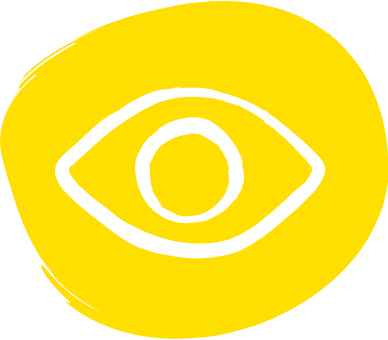 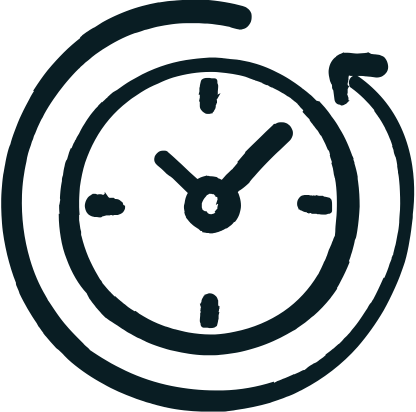 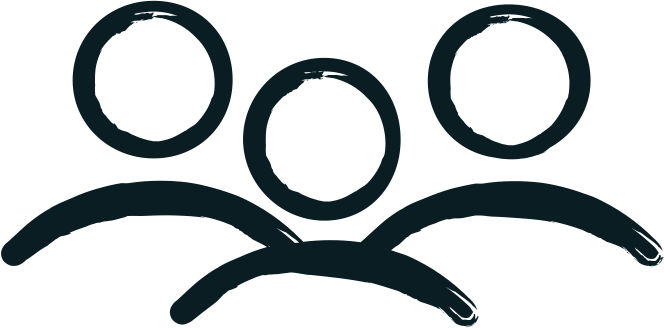 2 min
Läs
Grupp
Negativa effekter vill vi undvika!
Exempel
På nästa sida finns en mall där ni arbetar med era negativa effekter. För varje negativ effekt fyller ni i:
Negativ effekt av lösningen: Den kvalitativa eller ekonomiska negativa effekten som ni vill undvika med er lösning! 
Vad kan påverka effekten: Vad som skulle kunna minska värdet eller genomförbarheten av effekten
Sannolikhet, 1-4: Ange utifrån er samlade erfarenhet, enligt skalan 1-4, sannolikheten för att det kommer att hända. 1 är minst och 4 är mest sannolikt att det inträffar.
Negativ effekt av lösningen: Hybrida arbetssätt kräver investeringar i nya IT verktyg med X kr under det första året.
Vad kan påverka effekten? Att det inte finns budgeterat för under nästa år.
Sannolikhet, 1-4:  3
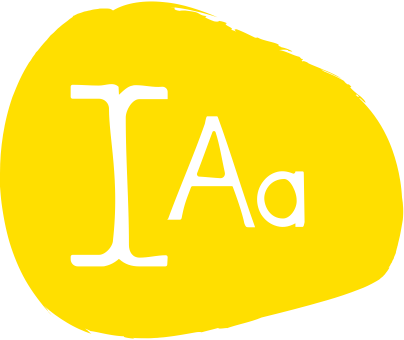 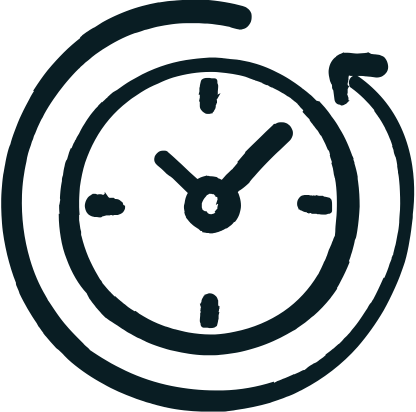 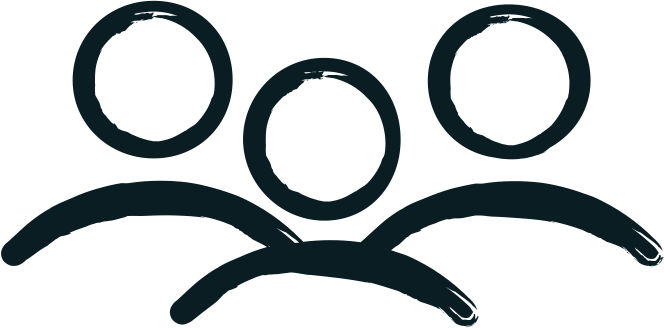 15 min
Skriva
Grupp
Negativ påverkan
Fyll i tabellen tillsammans!
Negativ effekt av lösningen:
Vad kan påverka effekten?
Sannolikhet, 1-4
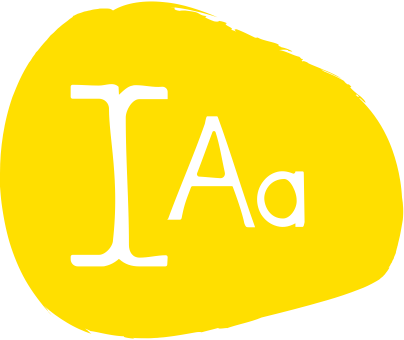 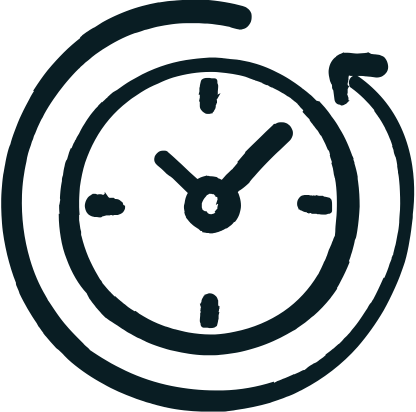 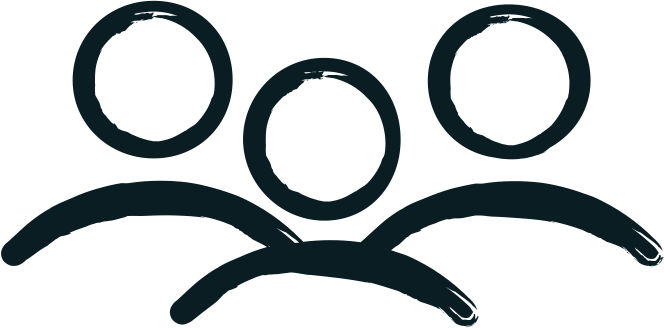 10 mim
Skriva
Grupp
1.Värdeskapande faktorer:
Summera
Snyggt jobbat med er positiva och negativa effektanalys. Det är nu dags att summera och se hur vi hanterar effekterna framåt. Skriv i rutorna till höger.

Värdeskapande faktorer: skriv ner de positiva effekterna (värdeskapandet) som ni har identifierat.
Detta kan stötta genomförandet: skriv ner sådant som kan stötta ett genomförande. Det kan vara det ni identifierade i  era dimensioner eller effektanalyser.
Hinder vi identifierat: skriv hinder för genomförande. Det kan vara det ni identifierade i  era dimensioner eller effektanalyser.
Hur vi kan överkomma hindren: Titta på ruta 3 och beskriv hur ni kan överkomma hindren.
2. Detta kan stötta genomförandet
[Speaker Notes: Nu kommer ni i rita 1
Nämna de positiva effektera (värdeskapande 

I ruta 2: lista ut det som kan stötta genomförandet,.det kan vara förutsättningar eller saker i effektanalysen 

I ruta 3: 
Detta kan vara saker Done dimensioner eller effekter

Ruta 4: 
Titta tillbaka vad ni identifierat 


Efter övningen har ni antagligen fått syn på vad som är det stora värdet med lösningen och sådant som kan stötta genomförandet:

I rutorna till höger fyller ni i och summerar:

Till vänster fyller ni I de värdeskapande  faktorer som identifierats och, det som kan stötta ett genomförande.
Till höger skriver ni in hinder ni identifierat och, hur hinder kan överkommas.]
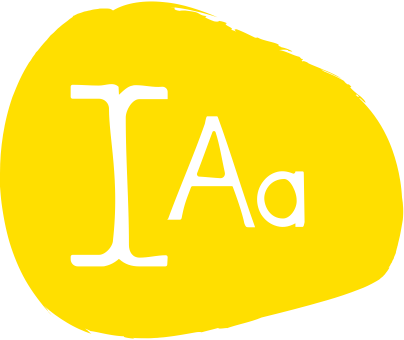 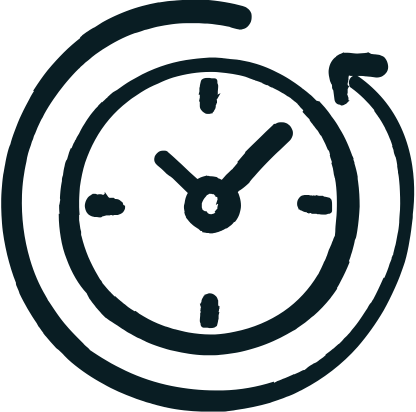 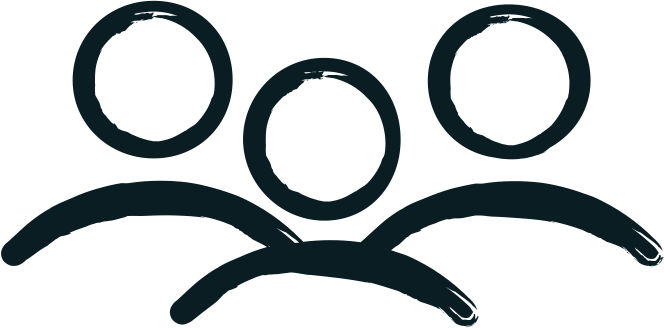 10 min
Skriva
Grupp
3. Hinder vi identifierat
Summera forts.
Snyggt jobbat med er positiva och negativa effektanalys. Det är nu dags att summera och se hur vi hanterar effekterna framåt. Skriv i rutorna till höger.

Värdeskapande faktorer: skriv ner de positiva effekterna (värdeskapandet) som ni har identifierat.
Detta kan stötta genomförandet: skriv ner sådant som kan stötta ett genomförande. Det kan vara det ni identifierade i  era dimensioner eller effektanalyser.
Hinder vi identifierat: skriv hinder för genomförande. Det kan vara det ni identifierade i  era dimensioner eller effektanalyser.
Hur vi kan överkomma hindren: Titta på ruta 3 och beskriv hur ni kan överkomma hindren.
4. Hur vi kan överkomma hindren
[Speaker Notes: Nu kommer ni i rita 1
Nämna de positiva effektera (värdeskapande 

I ruta 2: lista ut det som kan stötta genomförandet,.det kan vara förutsättningar eller saker i effektanalysen 

I ruta 3: 
Detta kan vara saker Done dimensioner eller effekter

Ruta 4: 
Titta tillbaka vad ni identifierat 


Efter övningen har ni antagligen fått syn på vad som är det stora värdet med lösningen och sådant som kan stötta genomförandet:

I rutorna till höger fyller ni i och summerar:

Till vänster fyller ni I de värdeskapande  faktorer som identifierats och, det som kan stötta ett genomförande.
Till höger skriver ni in hinder ni identifierat och, hur hinder kan överkommas.]
Bravo!
Ni har skapat en analys av förutsättningarna att genomföra lösningen och lösningens möjliga effekter. 
Ni har en tydligare bild över möjliga kortsiktiga kostnader och konsekvenser mot önskade effekter. 
Nu hoppas vi att ett beslut om att lösningen ska genomföras eller inte kan tas. 
Ett sista steg i övningen är att checka av att ni har fått med allt inför beslutet – kika på nästa sida!
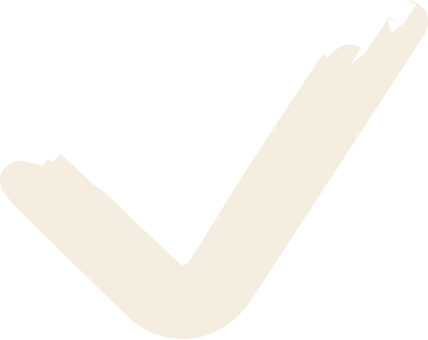 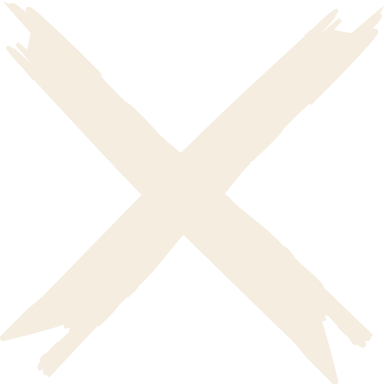 Svara genom att dra bock eller kryss till varje påstående
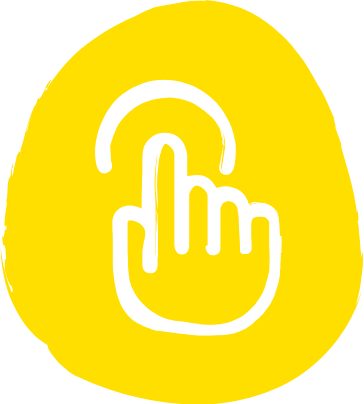 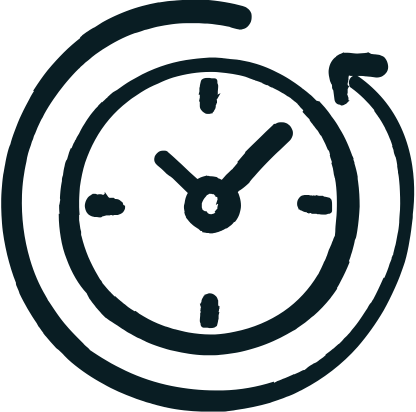 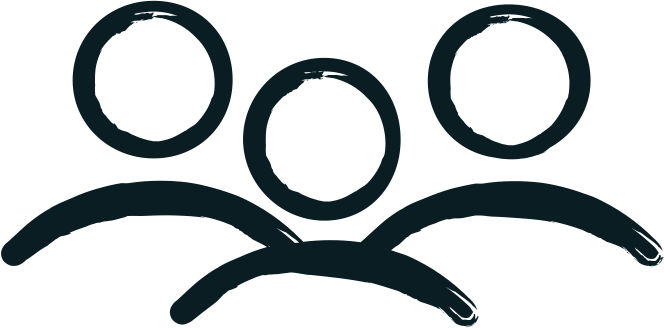 4 min
Bocka av
Grupp
Ja
Nej
Checklista inför beslut
Värdet av lösningen är tydlig och visar vad vi vill
Effekterna är definierade
Lösningen är prioriterad i verksamheten
Checka av er dokumentation och analys med denna checklista. 
Sätt ett kryss i ringarna för nej och en bock för ja.
Effekterna förhåller sig till de resurser som behövs
Vi känner till vad som kan påverka möjligheterna att genomföra lösningen
Vi känner till effekternas påverkan ur ett hållbarhetsperspektiv
[Speaker Notes: Checklista

Nedan finns en checklista som du kan ta stöd av när du granskar ditt initiativ och sammanfattningen.]
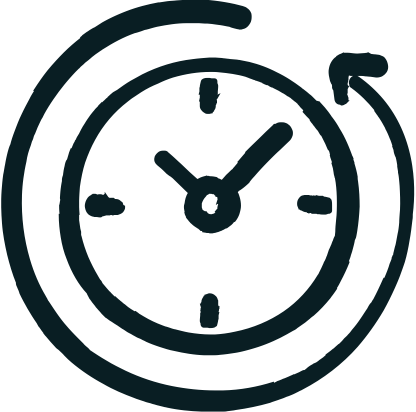 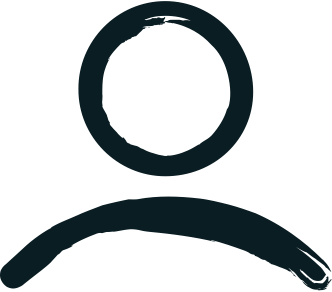 10 min
Enskilt
Utveckla
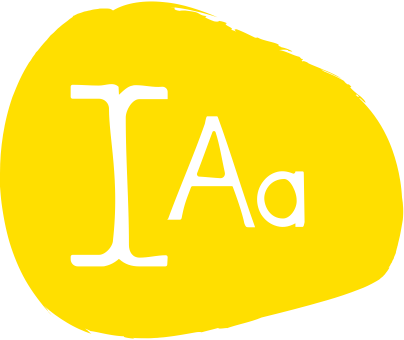 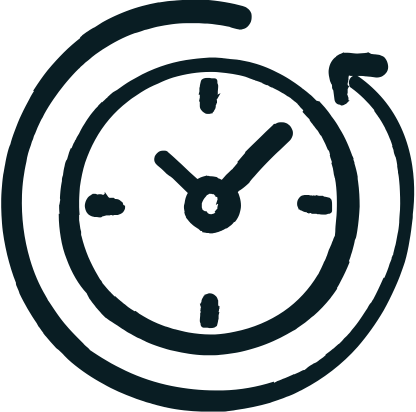 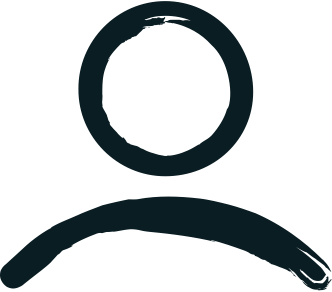 10 min
Skriva
Enskilt
Övningen hjälp till att stötta beslutet om att genomföra lösningen genom att:
Ta en stund
Det är dags att reflektera!
Hur fungerar det att använda övningen som grund för beslut?
Anteckna i rutan!
Mina förslag på förbättring och arbetssätt nästa gång är att:
Dokumentets syfte
Mer info:
www.hejainnovation.se 
uppsala.se/innovationskraft 
innovation@uppsala.se
Detta dokument är en prototyp av Lärandeprojektet för innovationsledning (2021-2022). 
Ett projekt av Uppsala kommun tillsammans med Helsingborgs stad, och flera andra kommuner. Vinnova finansierade arbetet. 
I vetskap om informationen på denna sida får innehållet delas.
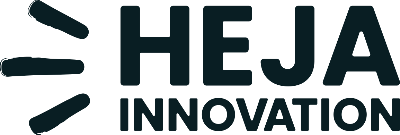 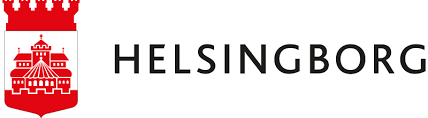 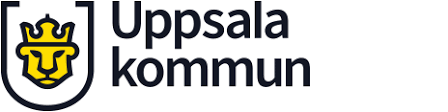 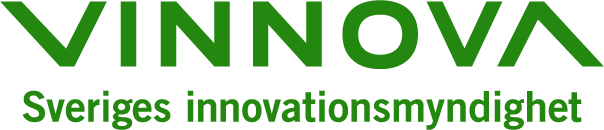